Saint - Petersburg
School № 180 presents a booktrailer on the book 
The Chronicles of Narnia
by
Lewis, Clive  Staples
2015
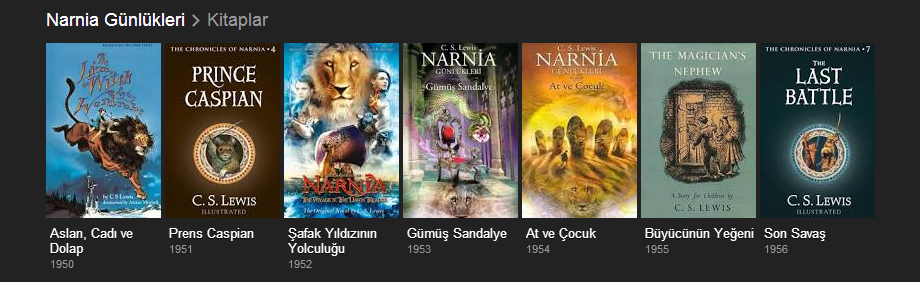 My  Favourite Book
Lewis, Clive  Staples
The  Chronicles  of  Narnia
Outside the Second world war. Four children (Peter, Susan, Edmund and Lucy Pevensie), live with an elderly Professor in the village, while London, where their parents remained, exposed to the air raids of the Nazis.
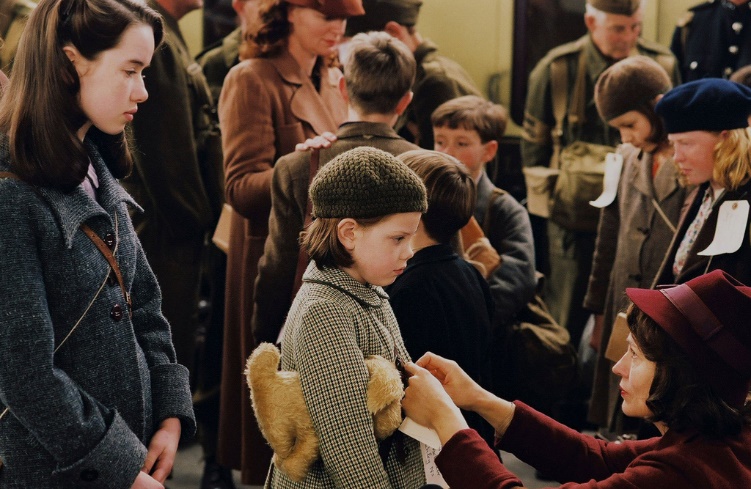 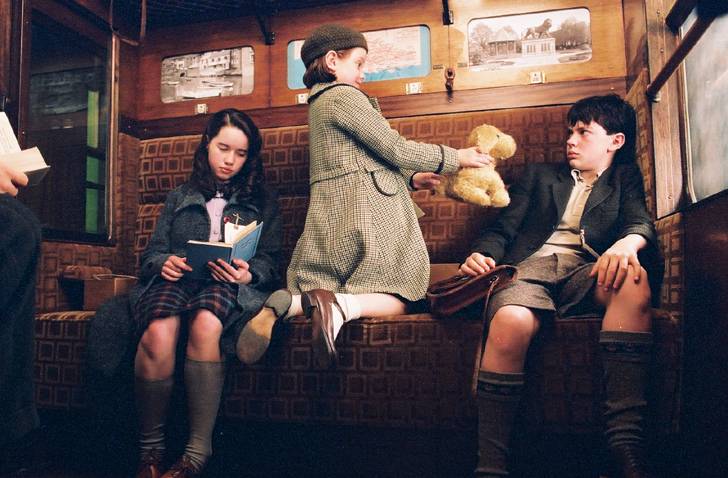 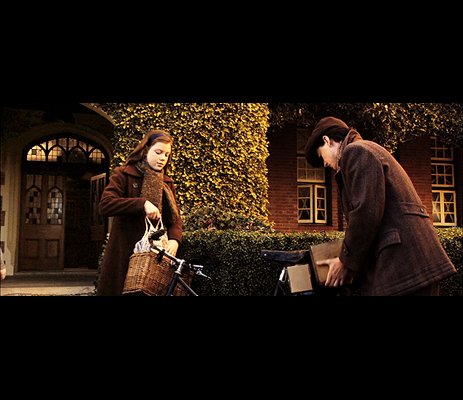 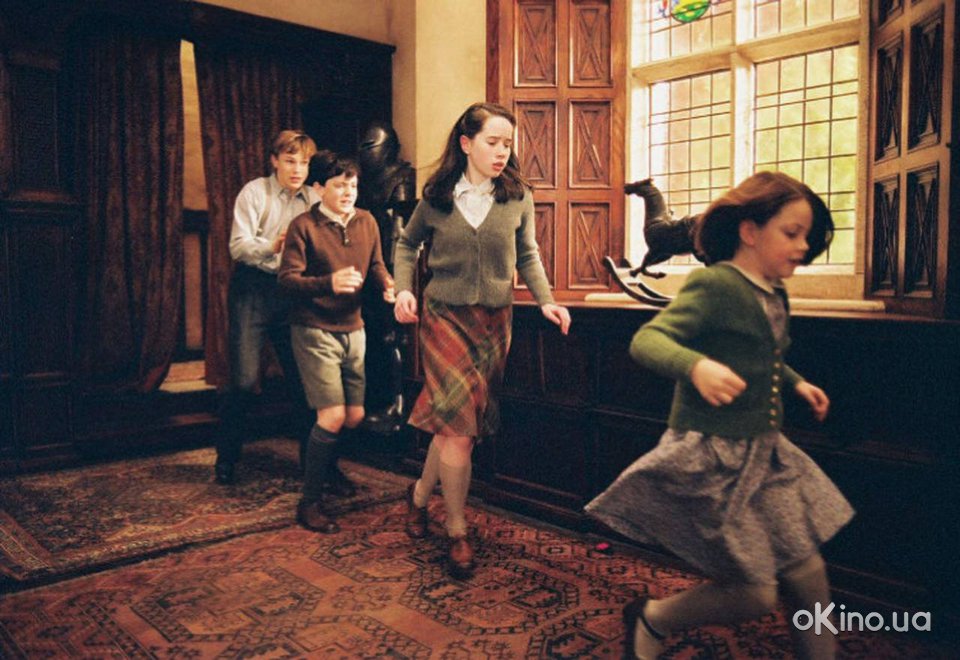 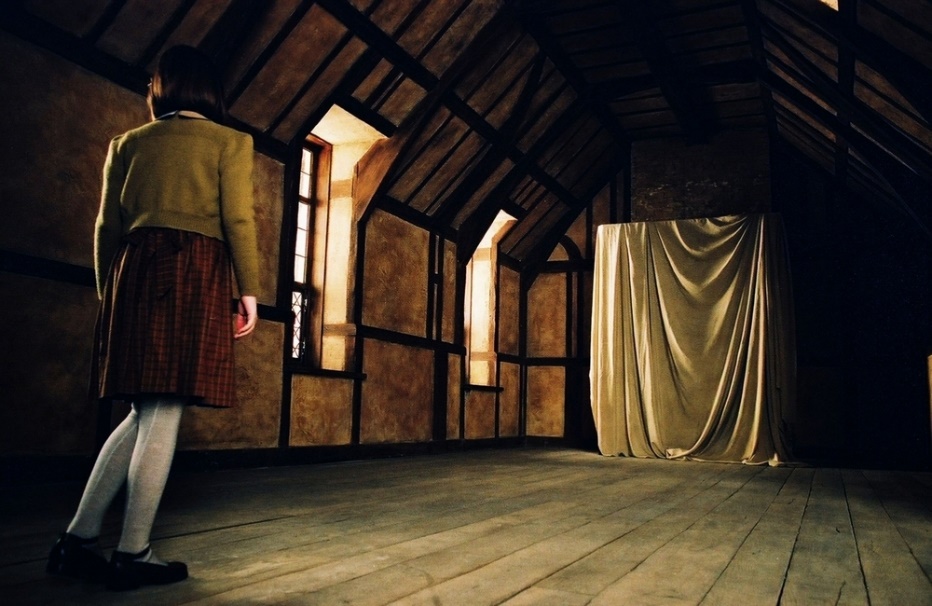 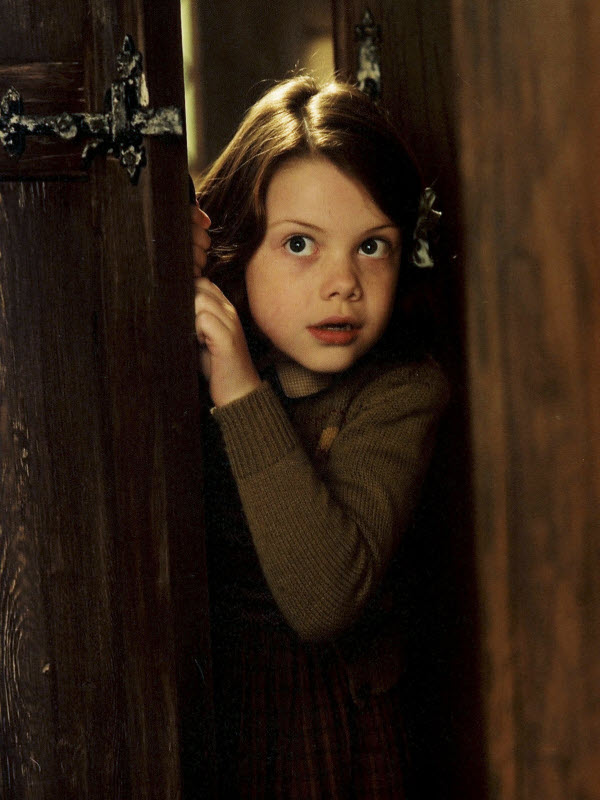 During the game of hide-and-seek, Lucy discovers a magical wardrobe  at  the  Professor’s  house.
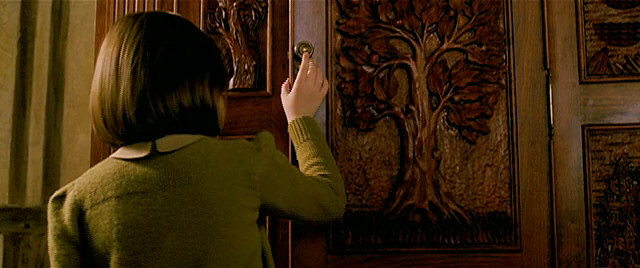 .
The  wardrobe that  the  four Pevensie children discover  is  more  than  just  a  place  to  hang  clothes. It is a magical  portal  to  the  land  of  Narnia
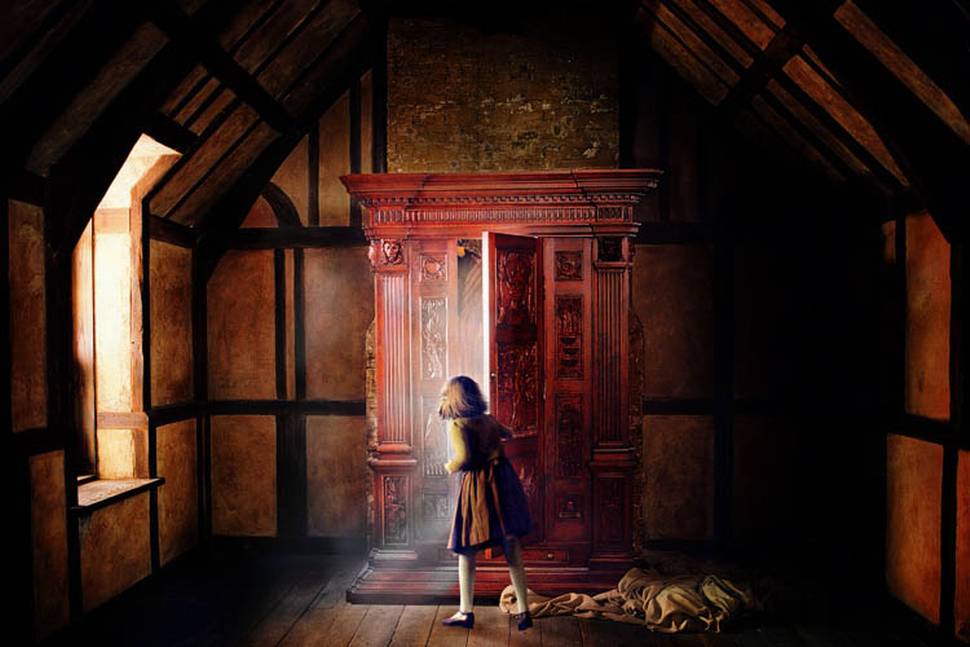 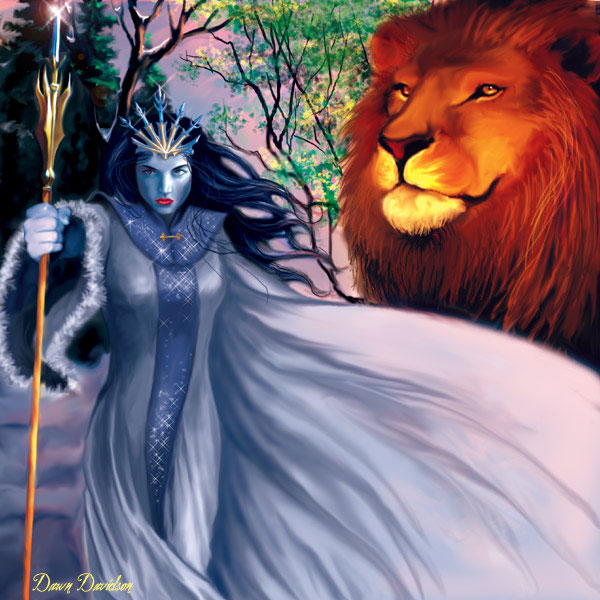 The wardrobe in the Professor's house is a portal through which you can get into a wonderful fairy land called Narnia, inhabited by many incredible creatures and people with magic powers
In  this wonderful fairy land   children  meet  Aslan, the wise and mighty Lion who is the King of Narnia
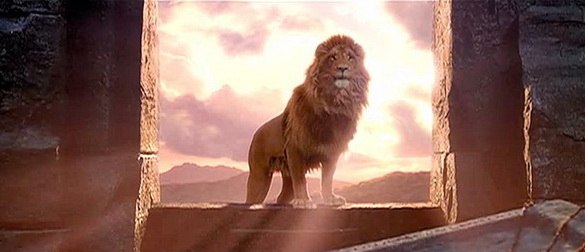 They meet  the  White  Witch  who  wants  to  rule  the  kingdom  and  has  made  it  always  winter and  never  Christmas.
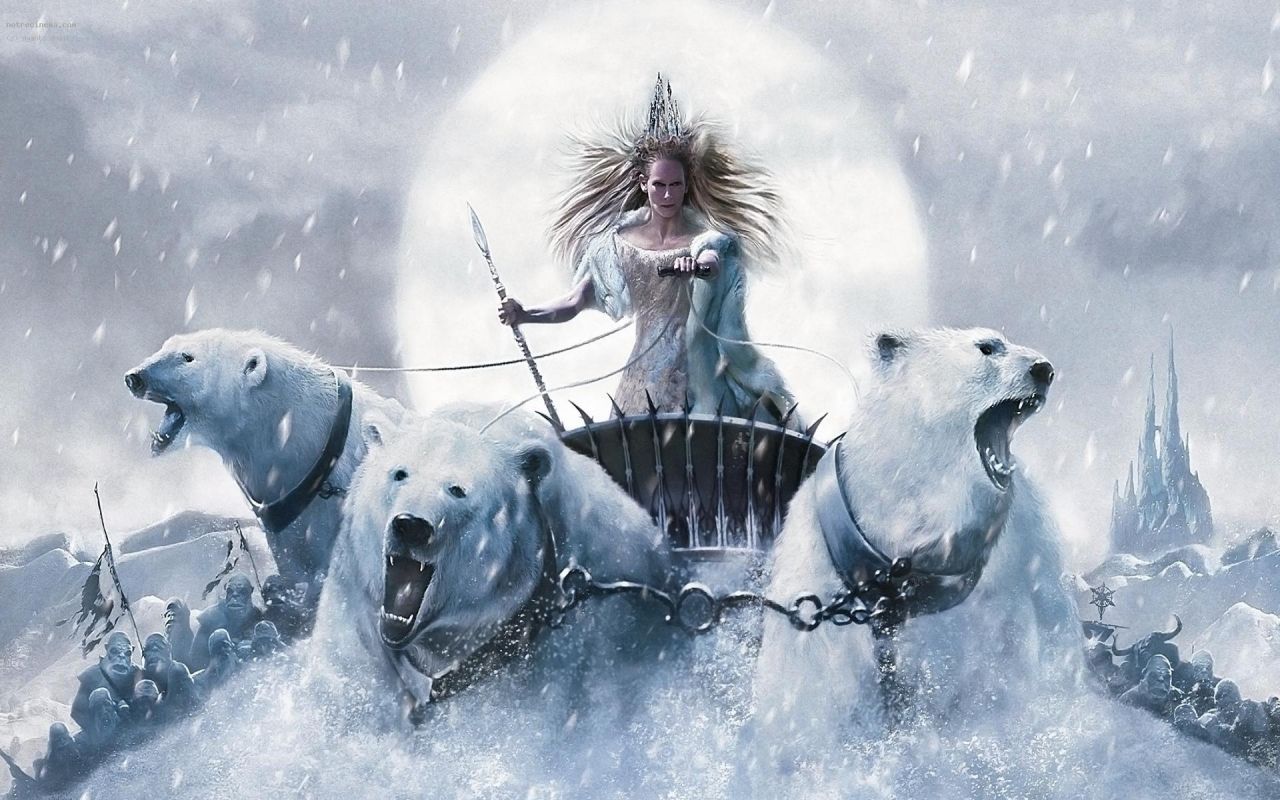 The children meet  a  host  of  human  and  animal  friends  and  learn  about  loyalty,  kindness  and  the  consequences  of  actions  taken  as  they  help  save  the  kingdom.
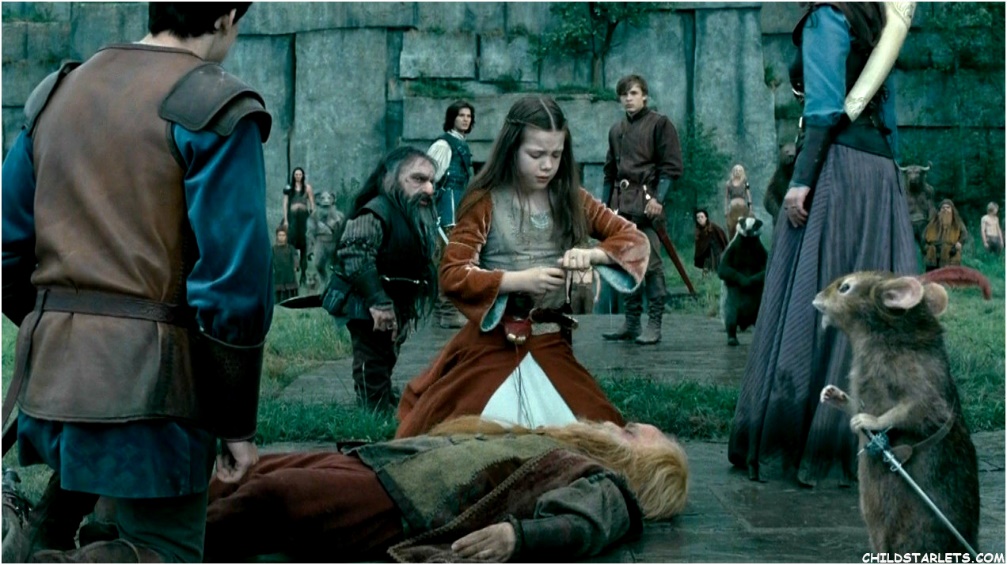 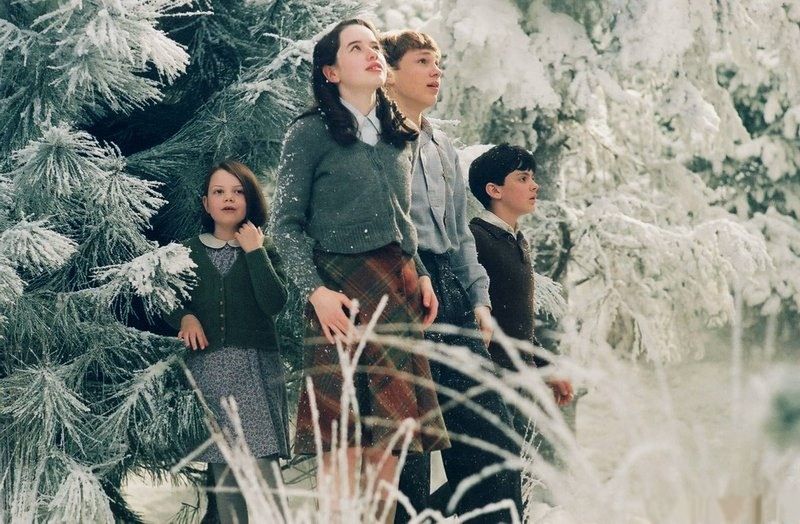 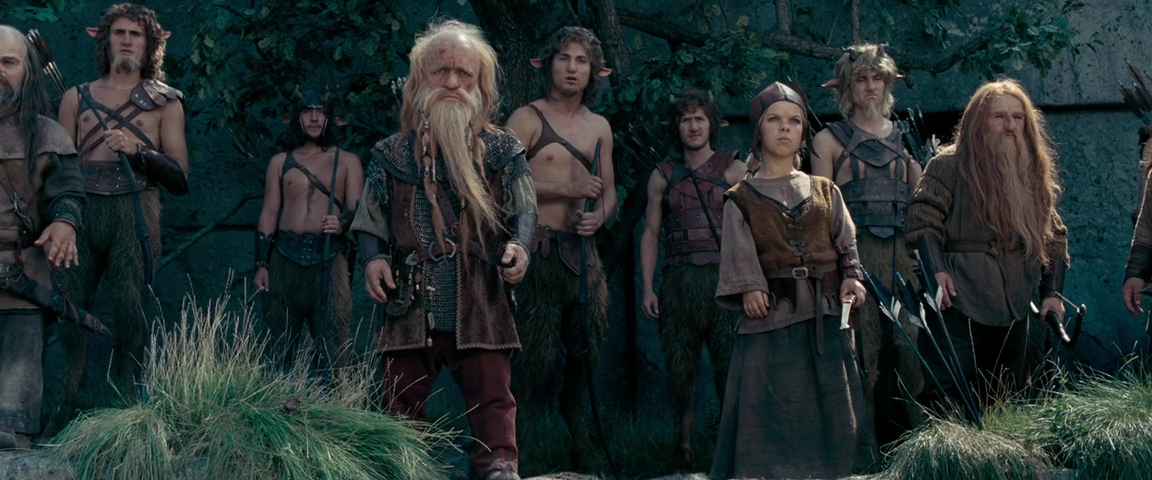 The  Chronicles of Narnia
Read  this  book.  You  will  have  a  lot  of  fun!
An English teacher
Elena Vasilievna Vasilieva
 and the student of the 9th form 
Anastasia Verman
worked over  the  booktrailer.
Software the slide show, soundtrack and stills from the movie  “The Chronicles of Narnia”  were  used  in  this  booktrailer